Preacc/Linac Weekly Performance
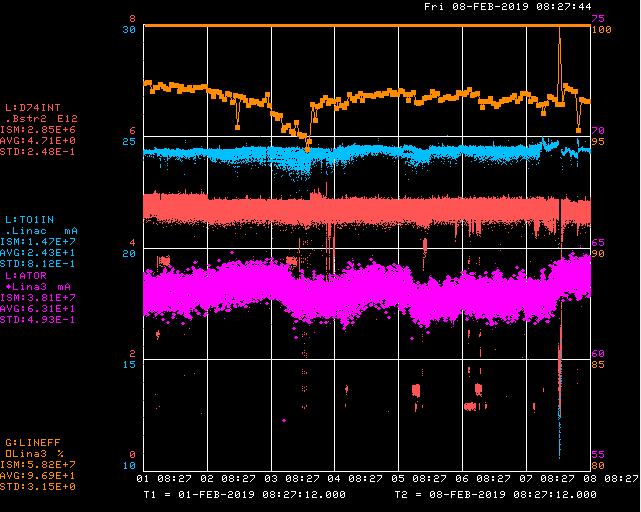 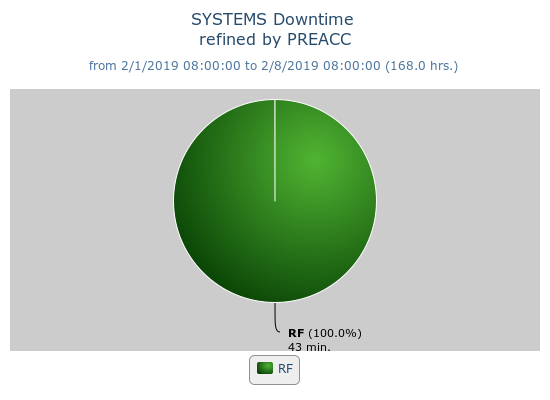 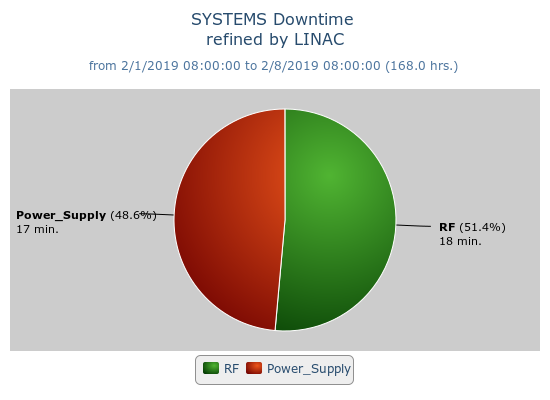 Weekend		Replaced QPS509 P3 card
			Ops tuned source for weather
Tuesday		RFQ vacuum turbo pump failure
Wednesday	KRF waveguide air compressor trip
1
2/8/2019
Linac Machine Coordinator | 9 am Scheduling Meeting
Current Conditions/Plans
Source A – 63 mA
Linac input – 24 mA
Linac output – 23 mA, 4.7E12 /pulse

Opportunistic Downtime:
	Change penetration chipmunk
	KRF skid 2 checkout
2/8/2019
2
Linac Machine Coordinator | 9 am Scheduling Meeting